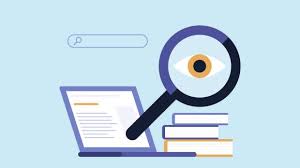 المشاريع البحثية
 Research Projects
Pro. Mohamed Hafez
الأعداد للمشروع البحثي
الإعداد للمشروع البحثي هي وضع الخطوط العريضة التي يسترشد بها الباحث عند تنفيذ المشروع، وهذا يعني أنها توضع خطة للبحث قبل تنفيذه لتحديد جميع الجوانب والمشكلة وأهميتها والأهداف ومصادر المعلومات وكيفية جمعها، وآلية التنفيذ، ويمكن تلخيص عملية الأعداد فيما يلي:
تقديم وصف مختصر للمشكلة أو الفجوة البحثية للمشروع.
حصر الدراسات السابقة التي تتعلق بالمشكلة البحثية في الاطار العام والخاص.
تحديد أهداف المشروع البحثي على ضوء الخلفية العلمية.
تحديد الاجراءات والخطوات التي سوف تتبع في تحقيق أهداف المشرع البحثي.
حصر المعلومات التي يحتاجها المشروع البحثي وتحديد مصادرها وطرق جمعها.
تبويب البحث بالطريقة الأنسب، مع تحديد المنهجية والأساليب التي سوف تتبع.
3
عناصر المشروع البحثي
تتلخص عناصر المشروع البحثي فيما يلي:
تحديد المشكلة أو الفجوة البحثية للمشروع.
اختيار عنوان مناسب للمشروع البحثي .
تحديد الحدود الموضوعية والزمانية والمكانية للمشروع البحثي.
ملخص مختصر للخلفية العلمية وأهم الدراسات السابقة في نفس مجال موضوع المشروع البحثي، وفي نفس منطقة الدراسة أو المناطق المشابهه لمنطقة الدراسة.
بلورة أهداف المشروع البحثي.
عرض المنهجية المتبعة.
التحليل والمناقشة.
النتائج والتوصيات
4
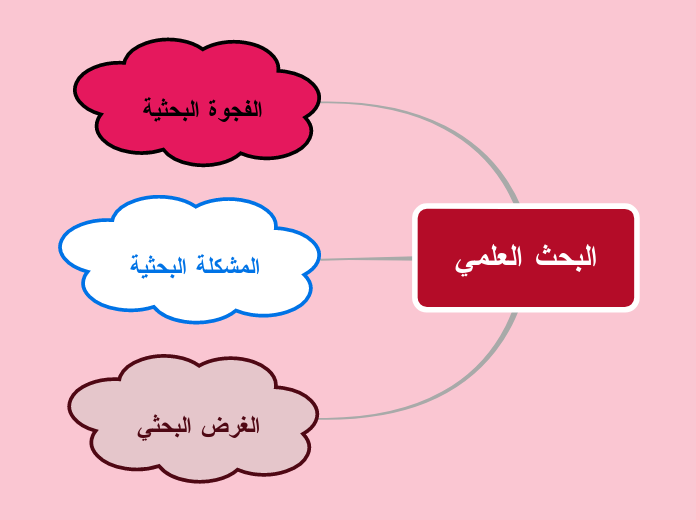 المشكلة أو الفجوة البحثية للمشروع
المشكلة أو الفجوة البحثية هي المحور الرئيسي الذي يدور حوله المشروع البحثي، وتنحصر في التساؤلات التي تدور في ذهن الباحث، والاحساس بوجود خلل ما أو ربما غموض في جانب معين يريد الباحث استجلاء أمره.
بمعنى أن هنالك أمر ما أثار رغبة التقصي والتنقيب عند الباحث بغرض فك الغموض الذي يغلف هذا الأمر أو إيجاد مقترحات تقدم كحلول لهذا الأمر.
ومن الأهمية بمكان الأخذ بالاعتبارات المنهجية والعلمية عند تحديد المشكلة أو الفجوة البحثية للمشروع البحثي، ومنها:
يجب أن تكون المشكلة أو الفجوة البحثية  في نطاق تخصص الباحث.
يستحسن أن تكون المشكلة أو الفجوة البحثية  ضمن اهتماماته البحثية.
يجب أن تكون المشكلة أو الفجوة البحثية  ذات قيمة علمية وعملية.
6
المشكلة أو الفجوة البحثية للمشروع
يجب أن تكون المشكلة حديثة غير مكررة أي لم يتناولها الباحثون من قبل، أو أن يكون تم تناولها من زوايا غير الزاوية التي ينوي الباحث أن يتناولها منها.
يستحسن أن تكون المشكلة اضافة علمية حقيقية للمعرفة، أي أن يسأل الباحث نفسه ما هي الإضافة التي سوف يضيفها هذا المشروع للمعرفة.
يجب أن تكون المشكلة واقعية مرتبطة بالواقع؛ حيث من الضروري أن يكون المشروع ذات الطابع التطبيقي التي يتناول بالتحليل والتقصي المشاكل التي تواجه الإنسان.
يجب عند تحديد المشكلة مراعاة أن تكون قابلة للبحث، ويمكن للباحث أن يتحصل على المعلومات الضرورية للدراسة دون صعوبات أجتماعية أوسياسية.
يجب أن تحدد المشكلة أو الفجوة البحثية بوضوح، أي أن يكون الموضوع محدداً وليس موضوعاً عاماً واسعاً يحتوي على كثير من المشاكل الفرعية. 
على الباحث أن يوضح المصطلحات التي سوف يستخدمها في مشروعه البحثي حتى يتلافي اللبس ويتمكن من ايضاح ما يريد توصيله من مخرج المشروع.
7
عنوان المشروع البحثي
The Research Project Title
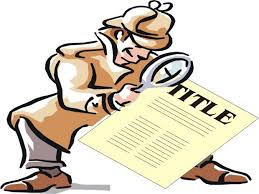 عنوان المشروع البحثي
أن عملية اختيار العنوان المناسب تعادل نصف قيمة المشروع البحثي، فهناك كثير من المشاريع البحثية عالية الجودة قلل من جودتها عدم تناسب العنوان مع موضوعها، إذا على الباحث أن يدقق في اختيار عنوان مشروعه. 
والمفروض أن تحديد موضوع البحث يمر بسلسلة من المراحل المتتابعة تبدا ضمن دائرة موسعة تأخذ في الضيق إلى الوصول لموضوع محددا للبحث.
وهناك بعض المؤشرات التي يجب مراعاتها عند اختيار العنوان نذكر منها: 
أن يكون العنوان محدداً ومختصراً.
يجب أن يعبر العنوان تعبيراً دقيقاً لموضوع المشروع البحثي.
أن تستخدم لغة ومفردات بسيطة غير معقدة وسليمة لغوياً.
يجب البعد عن المصطلحات التي تحتمل أكثر من معنى، وذلك بغرض البعد عن اللبس والغموض.
9
الإطار الزمني والمكاني
Temporal and spatial framework
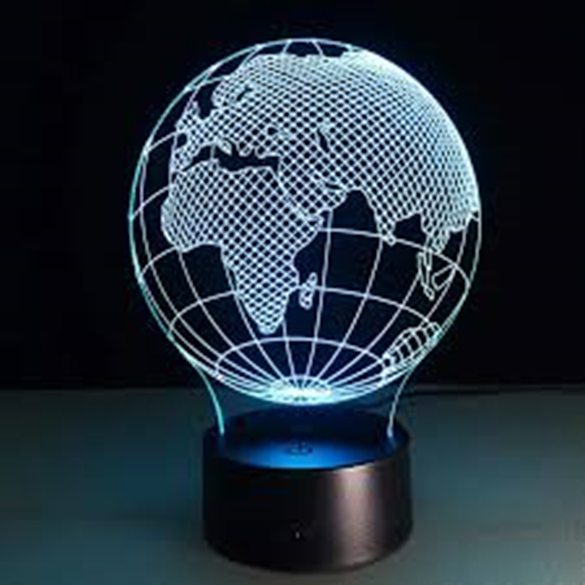 تحديد الاطار الزماني والمكاني للدراسة
هنالك العديد من الدراسات التي تجرى في زمان أو مكان بعينه، وعليه لا بد في مثل هذا النوع من الدراسة تحديد الفترة الزمنية التي يشملها البحث بدقة وكذلك المكان الذي اجريت فيه الدراسة.
 فالدراسات المناخية مثلاً: لا مناص من تحديد الفترة الزمنية التي يهتم بها البحث وكذلك الأمر في الدراسات الجغرافية التاريخية والبيئية التي تهتم بتوثيق التغيرات مثل دراسات استخدام الأرض ودراسات التدهور البيئي ودراسات التغيرات المناخية.
كما تهتم جميع الدراسات الجغرافية والبيئية بالمكان ولذا لا بد للباحث من تحديد منطقة الدراسة بدقة حتى يؤطر بحثه ويحصره في المنطقة المعنية.
11
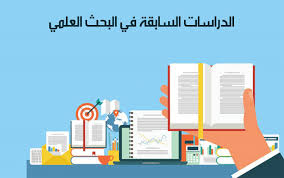 الخلفية العلمية والدراسات السابقة
يهتم الباحث في هذا الجانب على قراءاته واطلاعه على الدراسات التي سبقته في تناول هذا الموضوع، وليس بالضرورة أن يلم الباحث بكل التفاصيل الدقيقة التي شملتها هذه الدراسات ولكن يتحتم عليه الالمام بأهم ما ورد فيها، والفترة الزمنية التي أجريت فيها الدراسة، والمكان الذي أجريت فيه، والجوانب التي ركزت فيها، وأهم النتائج التي توصلت إليها والتوصيات التي أوصت بها. ويشمل الأعداد للمشروع البحثي، كذلك صورته النهائية على ملخص للدراسات السابقة لعدة أسباب وعدة فوائد مترتبة على ذلك نذكر منها:
الغرض المباشر من تلخيص الدراسات السابقة التأكد من أن المشكلة أو الفجوة البحثية التي وقع عليها الاختيار لم يتم تناولها من قبل أو تم تناولها ولكن بدون عمق وتفاصيل كافية، أو تم تناولها بعمق وتفاصيل لكنها ركزت على جوانب معينة غير الجانب الذي سوف تركز فيه الدراسة المعنية.
13
الخلفية العلمية والدراسات السابقة
صياغة أهداف البحث على ضوء ملخص الدراسات السابقة، وجعلها تركز على الموضوعات التي لم تتطرق لها الدراسات السابقة، أو على الموضوعات التي لم تركز عليها، أو على الموضوعات التي ركزت عليها ولكن لم تخرج فيها بنتائج محددة.
استفادة الباحث من تجارب الباحثين السابقين؛ وبخاصة إذا تم دراسة المشكلة في بلد آخر أو في بيئة تختلف عن بيئة منطقة الدراسة، مما سوف يثري البحث ويمكن الباحث من عقد المقارنة. 
الاستفادة من خبرات الباحثين في سبل تناولهم لمشاكل بحثهم ومصادر معلوماتهم وطريقة عرضهم وتحليلهم للمعلومات.
14
الهدف من الدراسات السابقة
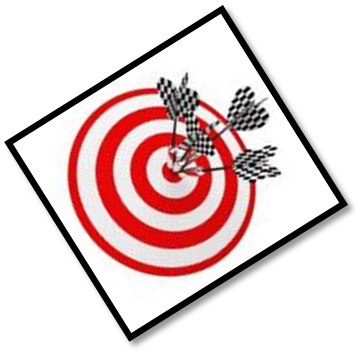 هدف معلوتي (توسيع الخلفية العلمية وتحقيق الشمولية المطلوبة)
هدف بنائي (بناء قاعدة معلوماتية)
استخلاص واستنباط الأهداف (غير المدرجة في الدراسات السابقة)
استباط النتائج (الوصول إلى نتائج ذات براهين علمية)
تفيد التقييم والتحكيم (في أطلاع الدارس وزيادة حجم المعلوماتية)
15
أهداف المشروع البحثي
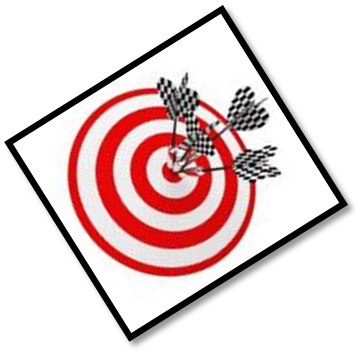 أعتماداً على الدراسات السابقة يتعين على الباحث أن يبلور أهدافاً محددة لمشروعه البحثي، يذكرها بلغة سليمة تبتعد عن الكلمات التي لها أكثر من معنى.
 ويستحسن أن يعدد الباحث أهداف المشروع في شكل نقاط مرقمة وقصيرة ذاكراً الأهداف الرئيسية فقط والتي لا محال سوف تتضمن الاهداف الثانوية في خلالها.
وتساعد عملية تحديد الأهداف الباحث على التركيز في مشروعه، لتحقيقها كما يعتمد المقيمون عند تقييم المشروع على هذه الأهداف فيقومون باختبار مدى تحقيق المشروع لأهدافه، ومن ثم هل هو مشروع بحثي ناجح وحقق الغرض منه أم لا.
16
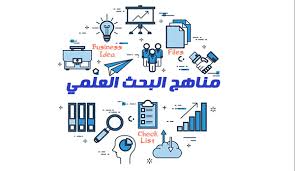 مناهج المشروع البحثي
المنهج العلمي في البحث هو اتباع خطوات منطقية معينة في تناول المشكلات أو الظاهرات أو في معالجة القضايا العلمية.
 يمكن القول أن منهج البحث هو طريقة للتفكير والعمل يعتمدها الباحث لتنظيم أفكاره وعرضها وتحليلها للوصول للنتائج المرجوة وتحقيق أهداف البحث؛ حيث يوجد العديد من المداخل لتناول مشكلات البحث تتفق في أهدافها المنطقية ولكنها تختلف في الطريقة. 
ويرتبط المنهج المستخدم في البحث العلمي بموضوع ومحتوى وأهداف المشروع البحثي تحت الدراسة.
 غير أنه من الأهمية بمكان الأشارة أن مناهج البحث المستخدمة في تنفيذ الأبحاث العلمية تشترك في عدد من الخصائص؛ حيث تمثل قاسماً مشتركأ فيما بينها.
18
خصائص المنهجية العلمية
العمل المنظم الذي يقوم على الملاحظة والحقائق العلمية والذي يتم عبر مراحل متسلسلة ومترابطة.
الموضوعية والبعد عن التحيز.
المرونة وتعني قابلية التعديل والتبديل بمرور الزمن لتواكب التطور الذي يطرأ على العلوم المختلفة.
امكانية التحقق من نتائج البحث بطرق وأساليب علمية معترف بها.
التعميم ويعني الاستفادة من نتائج البحوث العلمية في دراسة ظواهر أخرى مشابهه.
القدرة على التنبؤ (التوقع) ويعني ذلك امكانية وضع تصور لما يمكن أن تكون عليه الظاهرة موضع البحث في المستقبل.
19
To Be Continued